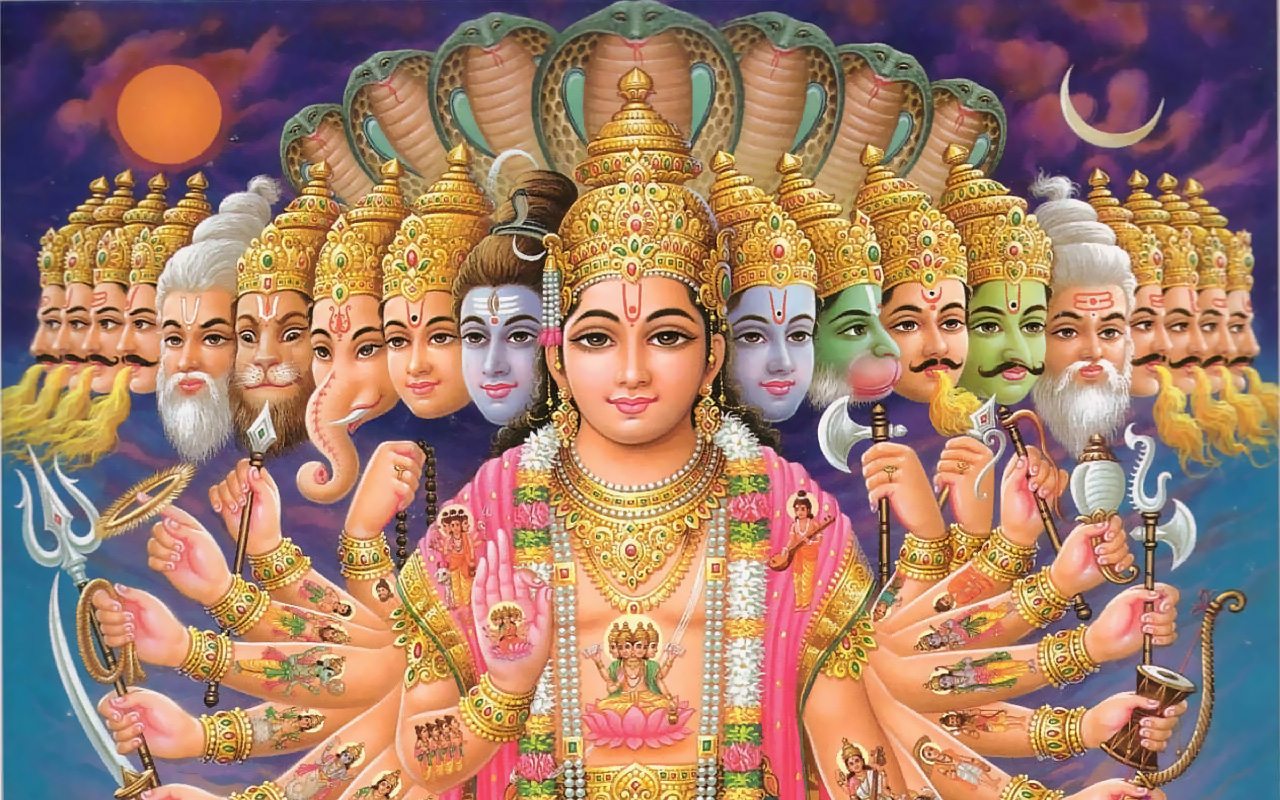 Classical India
Origins of india
Dravidians: People who created the Indus Valley Civilization
Aryan Migration/Invasion: Aryan nomadic people arrived from Central Asia, conquered or mixed with Dravidians
Brought own language, Sanskrit
Also brought own religion
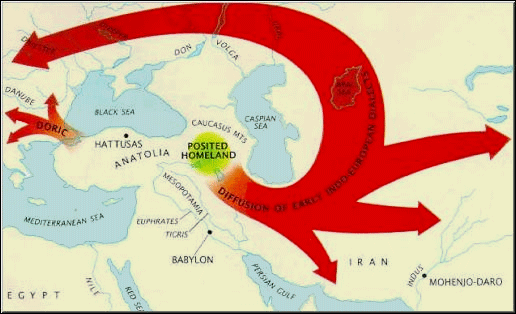 Vedic Religion
Blend of Aryan and Dravidian beliefs, precursor to modern-day Hinduism
Vedas: Collection of poems, hymns, rituals that were compiled by priests (brahmins)
Chronicled early civilization
Only Brahmins could conduct rituals
Upanishads
Sacred texts that emerged around the early classical period (800-400 BCE)
More philosophical, outline for Hindu beliefs
Brahman: World Soul, divine reality within all things
Moksha: Ultimate goal, becoming one with Brahman
Took many lifetimes to achieve Moksha
Samsara: Rebirth/Reincarnation
Dharma: The duties and responsibilities of each caste
Karma: Good actions during life would result in a higher station in the next life, closer to moksha
The caste system
Origins: somewhat unclear
Interaction of many diverse cultures, coupled with economic specialization, may have contributed to its development
Varna: Society is divided into 4 classes
Linkage of birth and occupation
Outside of the caste system (outcasts) were the “untouchables”
{
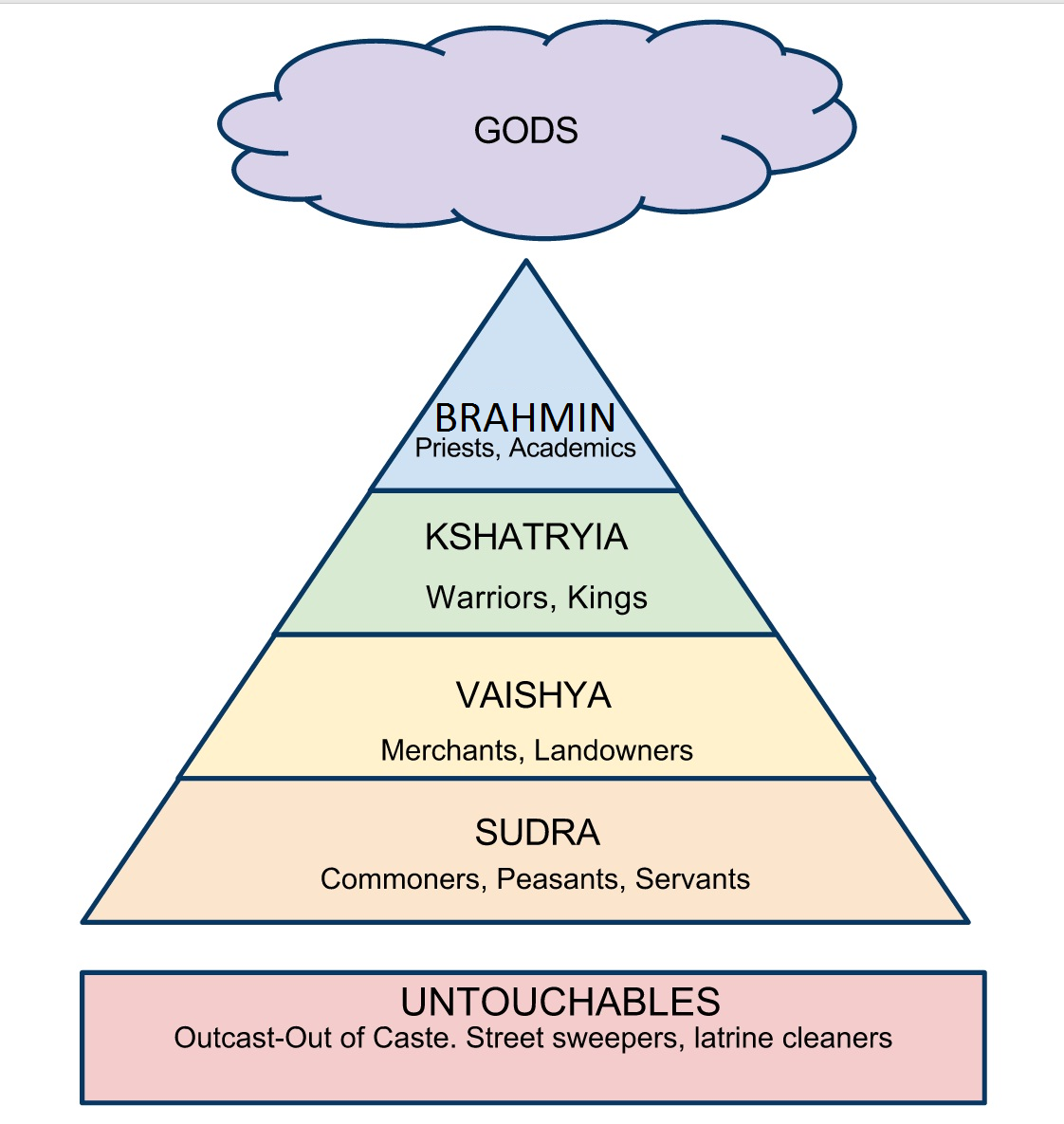 Four
Varnas
Jati
Social distinctions based on specialized occupation (sub-caste)
Jatis determined who you could marry and eat with
Set of rules, obligations, duties within each jati
Thousands of jatis
Very localized—no statewide jatis
Reading
What makes the caste system unique?
Many separate and stratified social groups
India had unique justifications for system
Ritual purity: Encountering lower caste members could make you unclean
Religious justifications preventing social mobility
Birth in your caste reflected actions of a past lifetime—deserved wherever you ended up
Caste system and newcomers
Caste system excluded outsiders, but it also provided a means for assimilation for those who came to India
You could retain your culture and still be a part of the caste system!
Alexander’s Greek soldiers became part of kshatryia caste
cLOSURE
“A modern caste is a group of persons who will eat with one another and intermarry, while excluding others from these two  intimacies.[…] Definite rules for how to behave in the presence of members of other castes also become necessary.”

How close do we get to a “Caste System” in OMHS and our modern world?